Who am I?
I live in South America in the Andes Mountains
I like to eat grass and other plants making me a herbivore 
My wool is used to make clothing, rugs, and ropes
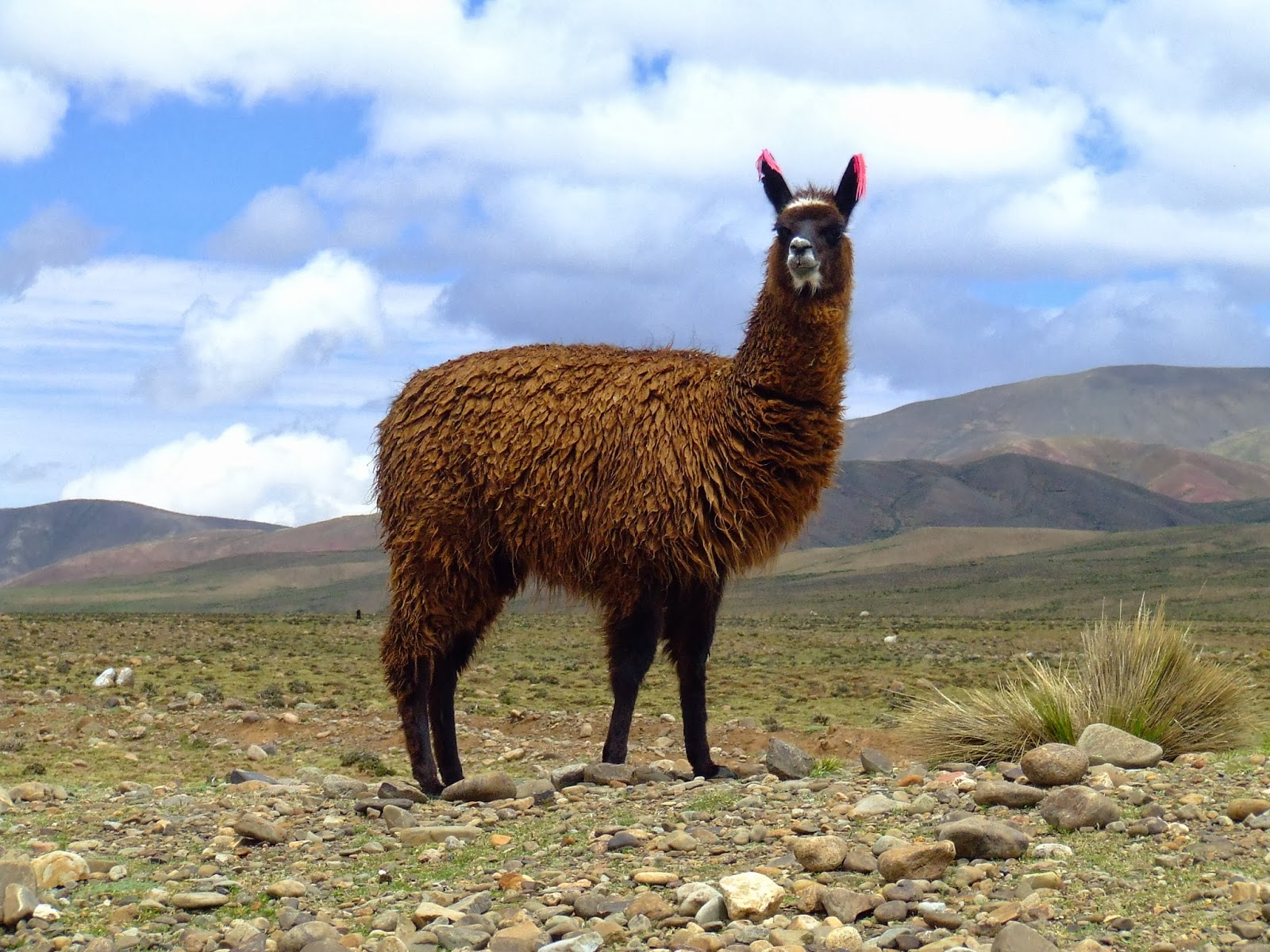 Who am I?
My horns are long and curved that are used to fight
You can find me on rocky areas making it difficult for predators to find me 
I like to eat plants making me a herbivore
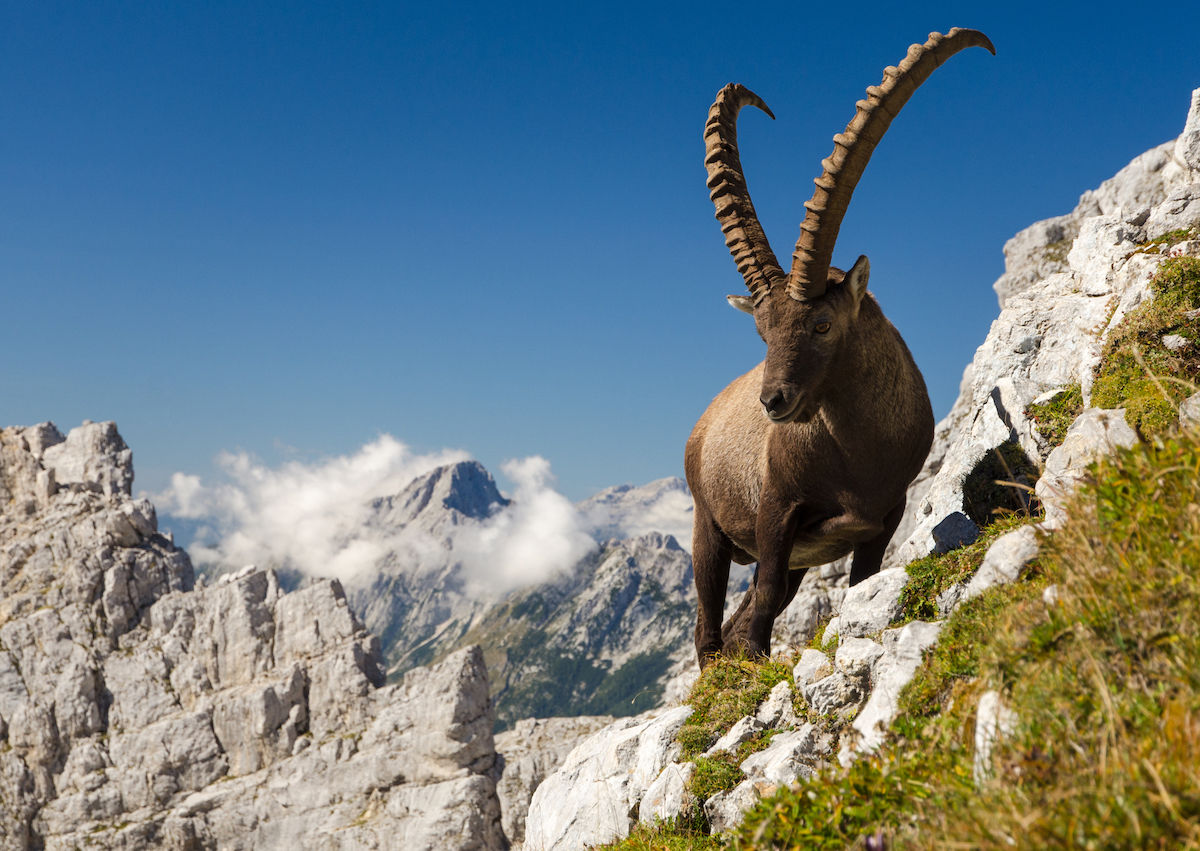 Who am I?
I have powerful feet and sharp talons
I prefer to live in open areas in the mountains
My beak helps me eat meat
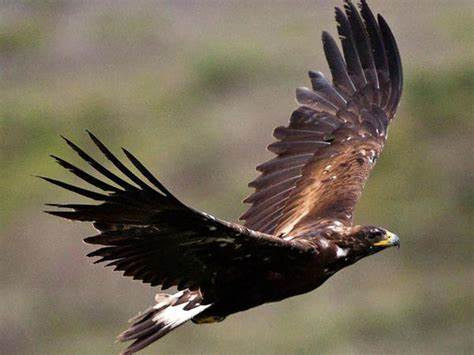 Who am I?
My fur helps me adapt to the cold 
My fur helps me blend in with my surroundings
I like to eat wild sheep and goats
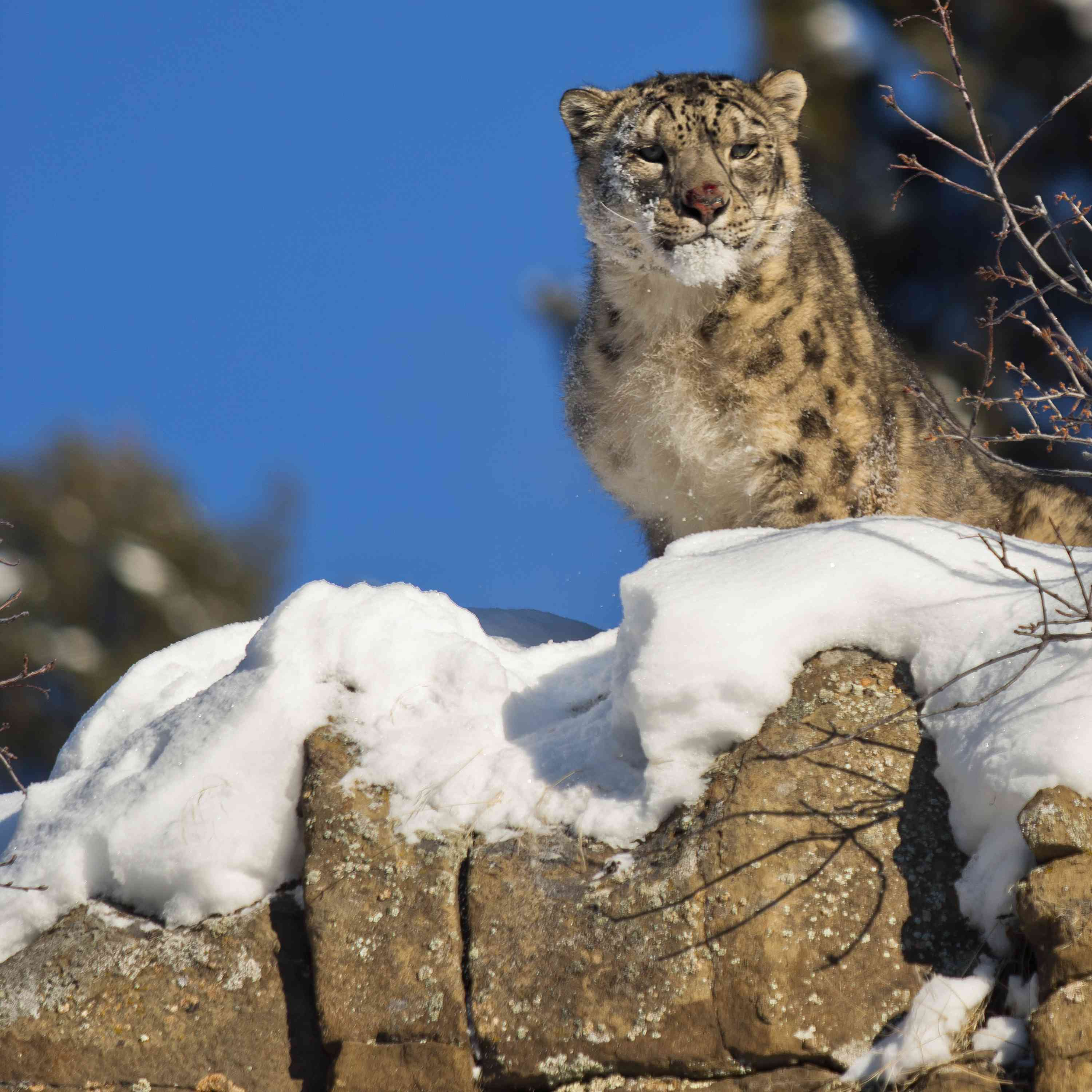 Who am I?
I produce milk all year round similar to cows
I eat herbs and grass which makes me a herbivore 
I am from the Himalayan region
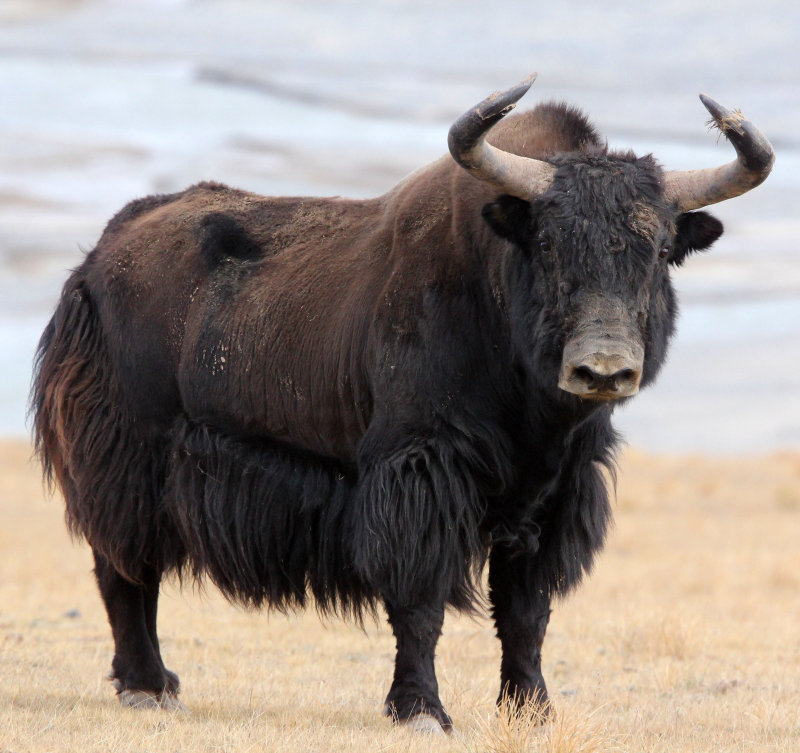 Who am I?
You can find me in the Andes in South America
I prefer to live in windy areas 
I like to eat animal carcasses
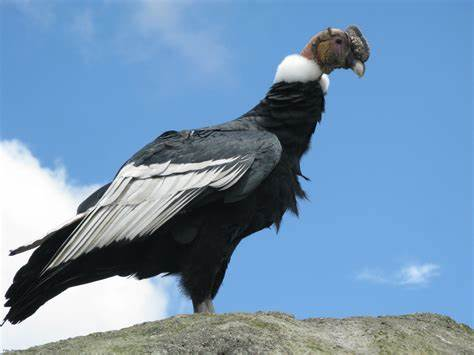 Who am I?
I protect my young for the first month of their lives
My fur helps me camouflage in my habitat
You can find me in China
I enjoy eating bamboo
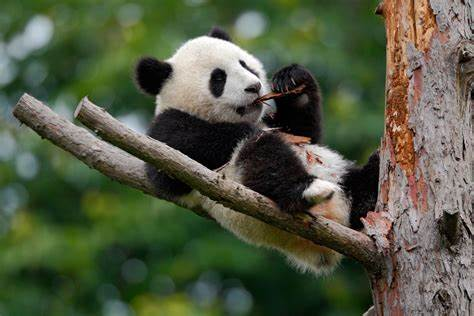 Who am I?
I eat other mammals which makes me a carnivore
I live in many different habitats in North and South America
I have a poor sense of smell, but I can see very well
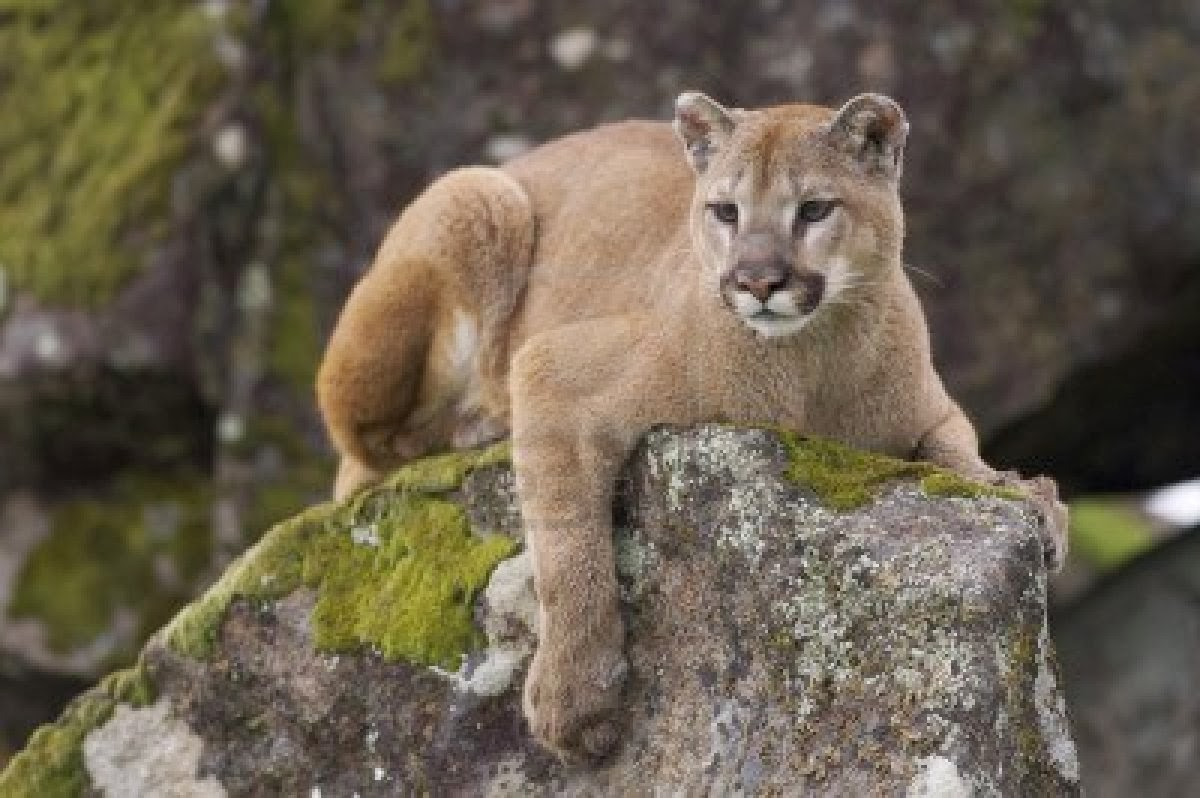 Who am I?
I live in large flocks 
I graze on grass on shrubs 
You can find me in the alpine meadows, on the grass, and on rocky cliffs
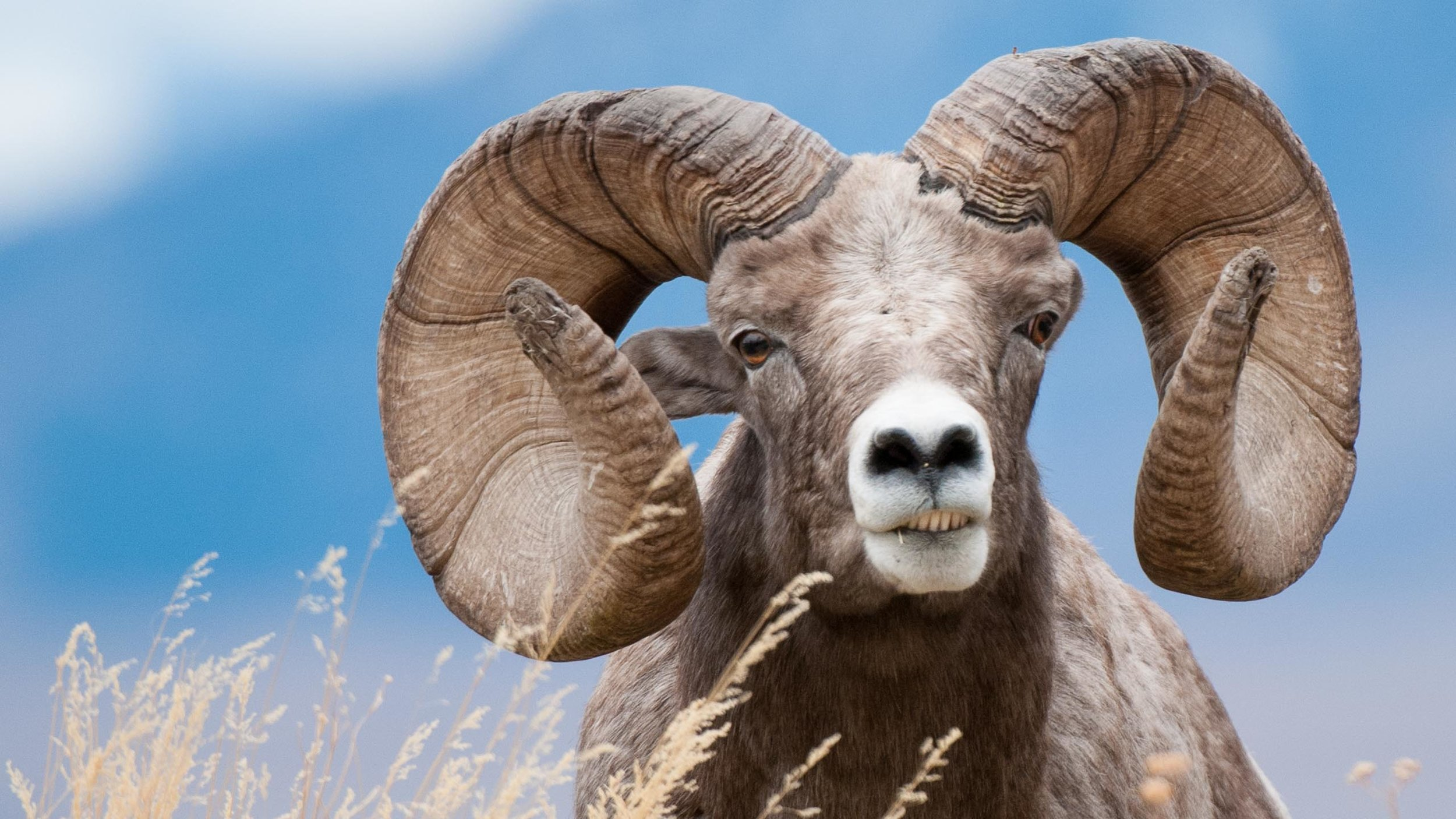